Звукопись в творчестве К. Бальмонта
Проект учителя русского языка и литературы Гордеевой Э.В.
Аллитерация на «Р»- сила, страсть, ярость…
В любви неверный, расту циклоном,Взметаю тучи, взрываю море,Промчусь в равнинах протяжным стоном –И гром проснётся в немом просторе… 
Ключевой эпитет- «неверный».
Аллитерации на плавные Л, Н, М- лёгкость, воздушность, нежность, всепроникающая сила.
Я вольный ветер, я вечно вею,Волную волны, ласкаю ивы,В ветвях вздыхаю, вздохнув, немею, Лелею травы, лелею нивы…
Ключевой эпитет- «вольный».
Аллитерация на плавные и В- вечный, невесомый, ласковый и нежный…
Но снова лёгкий, всегда счастливый,Нежней, чем фея ласкает фею,Я льну к деревьям, дышу над нивой,И, вечно вольный, забвеньем вею…
Ключевой эпитет- «счастливый».
Звукобуквенный повтор ключевого слова Ветер, представляющий собой анаграмму.
Я жить не могу настоящим, 
Я люблю беспокойные сны, Под солнечным блеском палящим
 И под влажным мерцаньем луны.
 Я жить не хочу настоящим,
 Я внимаю намекам струны, Цветам и деревьям шумящим И легендам приморской волны.
 Желаньем томясь несказанным, 
Я в неясном грядущем живу, Вздыхаю в рассвете туманном И с вечернею тучкой плыву. 
И часто в восторге нежданном Поцелуем тревожу листву. 
Я в бегстве живу неустанном, В ненасытной тревоге живу.
Безглагольность.
Есть в русской природе усталая нежность, Безмолвная боль затаенной печали, Безвыходность горя, безгласность, безбрежность, Холодная высь, уходящие дали.
Аллитерация «б»- боль, безнадежность, серый цвет.
Ассонанс- «е»- отрицание.
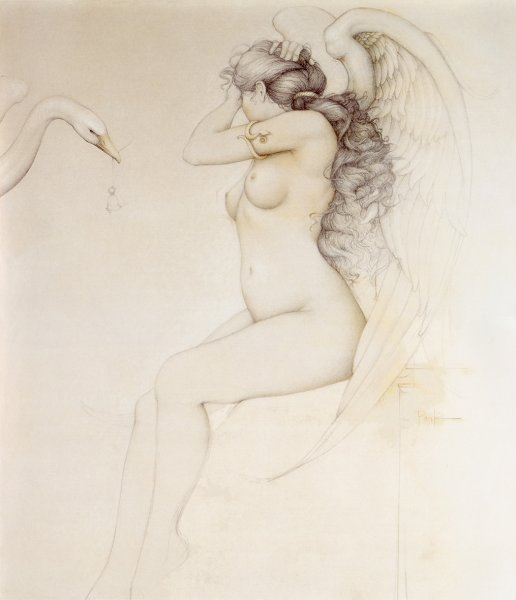 Недвижный камыш. 
Не трепещет осока. Глубокая тишь. Безглагольность покоя. Луга убегают далёко-далёко. 
Во всем утомленье - глухое, немое.
Как будто душа о желанном просила, И сделали ей незаслуженно больно.
И сердце простило, но сердце застыло, И плачет, и плачет, и плачет невольно.
Бог и Дьявол
Противопоставление  аллитераций
Я люблю тебя, Дьявол, я люблю Тебя, Бог, 
Одному — мои стоны, и другому — мой вздох, 
Одному — мои крики, а другому — мечты, 
Но вы оба велики, вы восторг Красоты.
Я как туча блуждаю, много красок вокруг, То на север иду я, то откинусь на юг, То далеко, с востока, поплыву на закат, И пылают рубины, и чернеет агат.
Лестница
Аллитерация на «Ц»- страсть, сочность, звук поцелуя…
Только бы встречаться. Только бы глядеть.Молча сердцем петь.Вздрогнуть и признаться. Вдруг поцеловаться. Ближе быть, обняться. Сном одним гореть Двум в одно смешаться. Без конца сливаться. И не расставаться, - Вместе умереть.
Нет дня, чтоб я не думал о тебе
Ассонанс «е»- отрицание отрицания.
Аллитерация «м»- мольба, «ж», «ш»- желание, страсть.
Нет дня, чтоб я не думал о тебе, Нет часа, чтоб тебя я не желал. Проклятие невидящей судьбе, Мудрец сказал, что мир постыдно мал. Постыдно мал и тесен для мечты, И все же ты далеко от меня. О, боль моя! Желанна мне лишь ты, Я жажду новой боли и огня! Люблю тебя капризною мечтой, Люблю тебя всей силою души, Люблю тебя всей кровью молодой, Люблю тебя, люблю тебя, спеши!
АНГЕЛЫ ОПАЛЬНЫЕ
Ассонансы «е», «о»- отрицание
Аллитерации «н»- сонливость, плавность, застывание  в одной точке времени- пространства- неподвижность, незыблемость.
Ангелы опальные,Светлые, печальные,Блески погребальныеТающих свечей,-Грустные, безбольныеЗвоны колокольные,Отзвуки невольные,Отсветы лучей,-Взоры полусонные,Нежные, влюбленные,Дымкой окаймленныеТонкие черты,-То мои несмелые,То воздушно-белые,Сладко-онемелые,Легкие цветы.
Чувственно-неясные,Девственно-прекрасные,В страстности бесстрастныеТайны и слова,-Шорох приближения,Радость отражения,Нежный грех внушения,Дышащий едва,-Зыбкие и странные,Вкрадчиво-туманные,В смелости нежданныеПроблески огня,-То мечты, что встретятсяС теми, кем отметятся,И опять засветятсяЭхом для меня!
Ассонанс «О»- бесконечность.
Она отдалась без упрека,Она целовала без слов.- Как темное море глубоко,Как дышат края облаков!Она не твердила: "Не надо",Обетов она не ждала.- Как сладостно дышит прохлада,Как тает вечерняя мгла!Она не страшилась возмездья,Она не боялась утрат.- Как сказочно светят созвездья,Как звезды бессмертно горят!
СКРЫТЫЙ КЛЮЧЕВОЙ  СИМВОЛ- «ВЕЧНОСТЬ»
Камыши Аллитерация звуков «ш» - шорох, «с» - свист ветра, «з,ж»- чувство безнадёжности, обреченности
Полночной порою в болотной глуши
 Чуть слышно, бесшумно, шуршат камыши.
 О чем они шепчут? О чем говорят? 
Зачем огоньки между ними горят? 
Мелькают, мигают - и снова их нет.
 И снова забрезжил блуждающий свет. 
Полночной порой камыши шелестят.
 В них жабы гнездятся, в них змеи свистят. 
В болоте дрожит умирающий лик. 
То месяц багровый печально поник. 
И тиной запахло. И сырость ползет. 
Трясина заманит, сожмет, засосет. 
"Кого? Для чего? - камыши говорят,
- Зачем огоньки между нами горят?" 
Но месяц печальный безмолвно поник. 
Не знает. Склоняет все ниже свой лик. 
И, вздох повторяя погибшей души, 
Тоскливо, бесшумно, шуршат камыши.
РИВВЕЙРАЧередование аллитераций» «р»- «л»- ярость, разрыв- покорность, слабость
Ты не был знаком с ароматомКругом расцветавших цветов.Жестокий и мрачный анатом,Ты жаждал разъятья основ.Поняв убедительность муки,Ее затаил ты в крови,Любя искаженные руки,Как любят лобзанья в любви.Ты выразил ужас неволи —И бросил в беззвездный пределКошмары исполненных боли,Тобою разорванных тел.Сказав нам, что ужасы пытокВ созданьях мечты хороши,Ты ярко явил нам избытокИ бешенство мощной души.И тьмою, как чарой, владея,Ты мрак приобщил к красоте,Ты — брат своего Прометея,Который всегда в темноте.
 СКРЫТЫЙ СИМВОЛ «СИЛА ТЬМЫ, ЖЕСТОКОЙ ВОЛИ»
Кто когоАссонансы «О», «А»- «взрыв» строк- энергия удара, радость победы.
Настигаю. Настигаю. Огибаю. Обгоню.
 Я колдую. Вихри чую. Грею сбрую я коню.
 Конь мой спорый.
 Топи, боры, степи, горы пролетим. 
Жарко дышит. 
Мысли слышит. 
Конь - огонь и побратим. Враг мой равен. Полноправен. 
Чей скорей вскипит бокал? Настигаю. Настигаю. Огибаю. Обогнал.
Длинные линии света Ласковой дальней луны. Дымкою море одето. 
Дымка — рожденье волны. Волны, лелея, сплетают Светлые пряди руна. 
Хлопья плывут — и растают, Новая встанет волна. 
Новую линию блеска Вытянет ласка луны.
 Сказка сверканий и плеска Зыбью дойдет с глубины. Влажная пропасть сольется С бездной эфирных высот. Таинство небом дается, Слитность — зеркальностью вод. 
Есть полногласность ответа, Только желай и зови. Длинные линии света Тянутся к нам от любви.
Линии светаСонорные «л, р, н»-  нежная и трепетная энергия любви, передана сочетанием с аллитерацией плавного «В».
Ломаные линии, острые углы. 
Да, мы здесь — мы прячемся в дымном царстве мглы.
 Мы еще покажемся из угрюмых нор,
 Мы еще нарядимся в праздничный убор. 
Глянем и захватим вас, вбросим в наши сны. 
Мы еще покажем вам свежесть новизны. Подождите, старые, 
знавшие всегда 
Только два качания,
 только нет и да.
 Будет откровение, 
вспыхнет царство мглы. 
Утро дышит пурпуром... 
Чу! Кричат орлы!
Ломаные линии Сонорные «л, р, н»-  скрытая угроза,передана сочетанием с аллитерацией «з,щ,с,ч,х»
Среди могил неясный шепот, Неясный шепот ветерка. Печальный вздох, тоскливый ропот, Тоскливый ропот ивняка. Среди могил блуждают тени Усопших дедов и отцов, 
И на церковные ступени Восходят тени мертвецов.
 И в дверь церковную стучатся, 
Они стучатся до зари,
Пока вдали не загорятся 
На бледном небе янтари. Тогда, поняв, что жизнь минутна, 
Что безуспешна их борьба,
 Рыдая горестно и смутно,
 Они идут в свои гроба.
 Вот почему наутро блещут Цветы над темною плитой: В них слезы горькие трепещут 
О жизни - жизни прожитой.
Надгробные цветы
Ассонанс «е» в сочетании с аллитерациями «с-ш-т-ч-п» создают эффект умирания, сожаления.
Звук«Пиршество» ассонансов:1,3 строфа- «ой»,4- «ей», 5 – «е»Аллитераций: «к,ч».Поэтическая задача - метаморфозы звука.
Тончайший звук, откуда ты со мной? 
Ты создан птицей? Женщиной? Струной?
 Быть может, солнцем? Или тишиной?

 От сердца ли до сердца свеян луч? 
Поэт ли спал, и был тот сон певуч?
 Иль нежный с нежной заперся на ключ? 

Быть может, колокольчик  голубой 
Качается, тоскуя сам с собой, 
Заводит тяжбу с медленной судьбой?

 Быть может, за преградою морей 
Промчался ветер вдоль родных полей
 И прошептал: «Вернись. Приди скорей».

 Быть может, там, в родимой стороне,
 Желанная томится обо мне, 
И я пою в ее душе на дне?

 И тот берущий кажущийся звук 
Ручается, как призрак милых рук, 
Что верен я за мглою всех разлук.
В час вечерний  Чередование ассонанса «о» с аллитерациями «з-ч» создает ощущение «песочных часов»- потока ускользающего времени
Зачем в названьи звезд отравленные                          звуки,
- Змея, и Скорпион, и Гидра, и Весы? 
- О, друг мой, в царстве звезд все та же боль разлуки, 
Там так же тягостны мгновенья и часы. 
О, друг мой, плачущий со мною в час вечерний, 
И там, как здесь, царит Судьбы неправый суд, 
Змеей мерцает ложь, и гидра жгучих терний 
- Отплата мрачная за радости минут. 
И потому теперь в туманности Эфира 
Рассыпались огни безвременной росы,
 И дышат в темноте, дрожат над болью 
                                Мира 
- Змея, и Скорпион, и Гидра, и Весы.
Словно нежно ласкали отуманенный взор. 
И внизу подо мною уж ночь наступила,
 Уже ночь наступила для уснувшей Земли, Для меня же блистало дневное светило,
 Огневое светило догорало вдали. Я узнал, как ловить уходящие тени, 
Уходящие тени потускневшего дня, 
И все выше я шел, и дрожали ступени, 
И дрожали ступени под ногой у меня.
Я мечтою ловил уходящие тени, Уходящие тени погасавшего дня, 
Я на башню всходил, и дрожали ступени, 
И дрожали ступени под ногой у меня.
 И чем выше я шел, тем ясней рисовалисль, 
Тем ясней рисовались очертанья вдали, 
И какие-то звуки вдали раздавались, Вкруг меня раздавались от Небес и Земли. 
Чем я выше всходил, тем светлее сверкали, 
Тем светлее сверкали выси дремлющих гор, 
И сияньем прощальным как будто ласкали,
Я мечтою ловил уходящие тени…
Торжествующая интонация жизнеутверждения, богоподобности, силы передаётся ликующим ассонансом «Я»
Русалка
Сочетание аллитераций «л-д-м-р» с ассонансами «о-у» создают два эффекта: 1. Передается звук плескания.
2. Возникает эффект завораживания, затягивания- русалочьих чар.
Если можешь, пойми. Если хочешь, возьми. Ты один мне понравился между людьми. 
До тебя я была холодна и бледна. 
Я — с глубокого, тихого, темного дна. Нет, помедли. Сейчас загорится для нас Молодая луна. Вот — ты видишь? Зажглась!
 Дышит мрак голубой. Ну, целуй же! Ты мой? Здесь. И здесь. Так. И здесь... 
Ах, как сладко с тобой!